Colours
Unit
9
Lesson 1
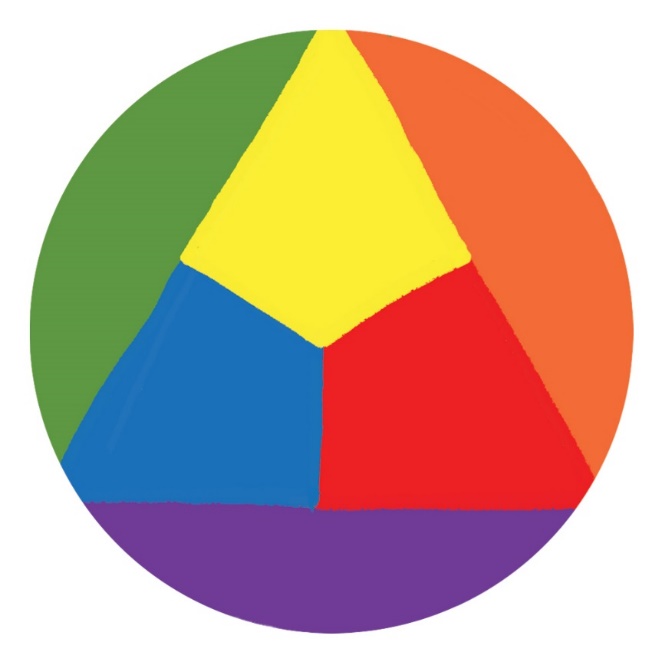 [Speaker Notes: Facebook : Bùi Liễu  
Mobile phone: 0968142780]
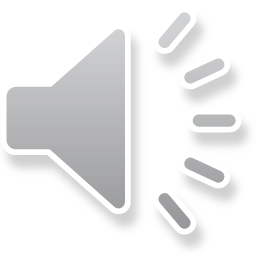 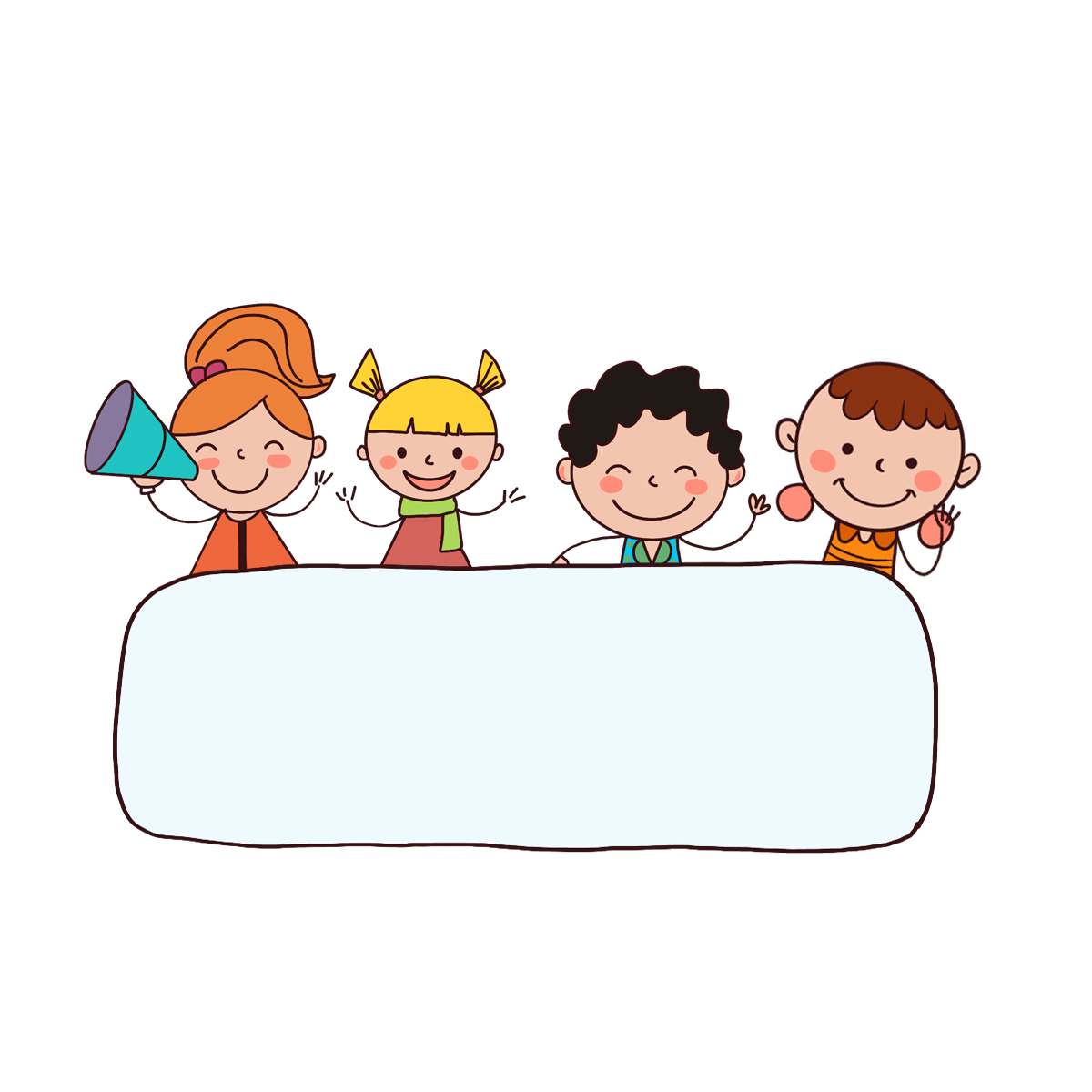 Warm-up
Choose the right answer.
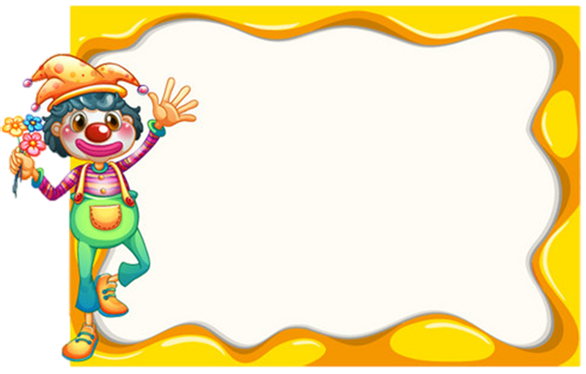 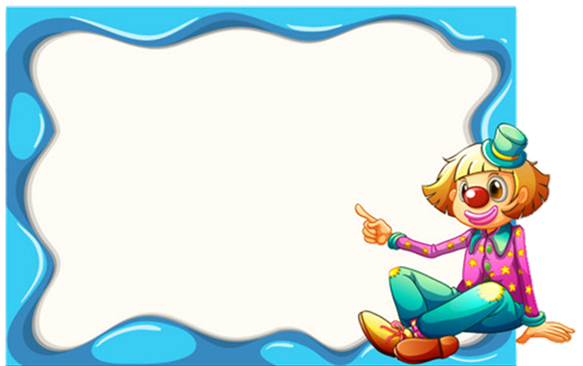 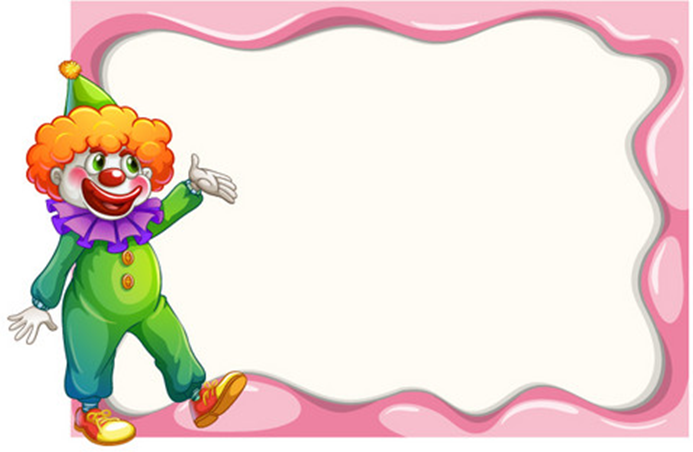 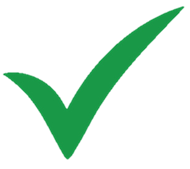 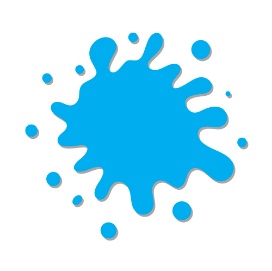 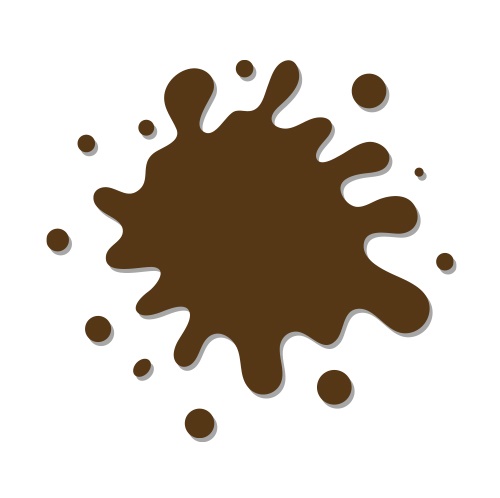 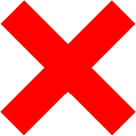 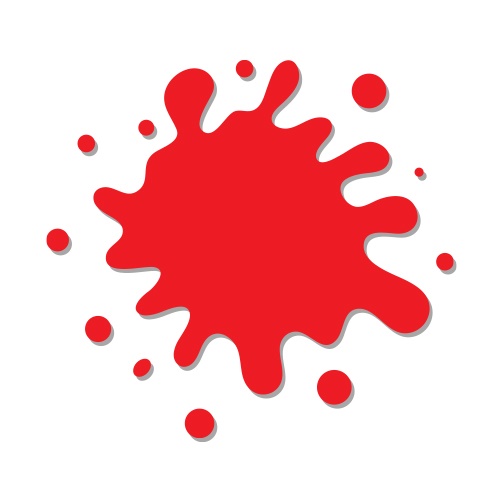 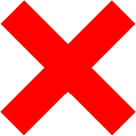 b
a
c
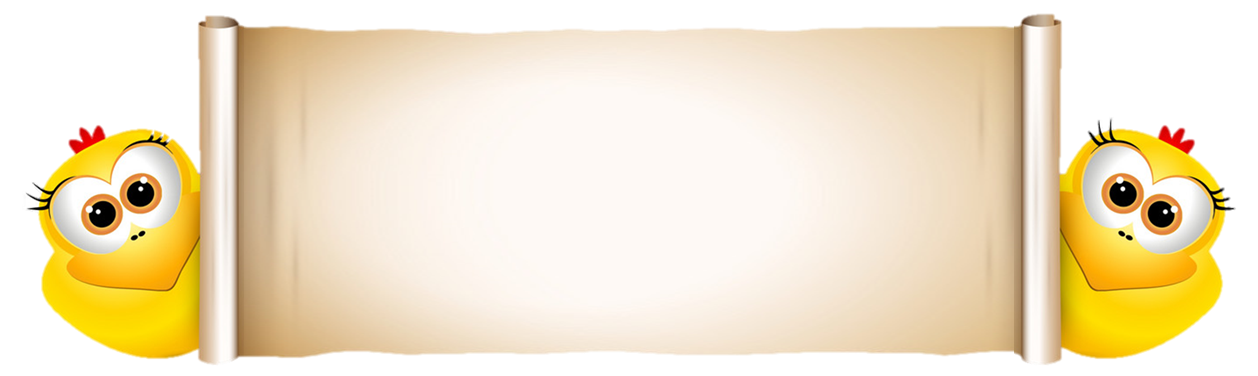 Next
blue
Choose the right answer.
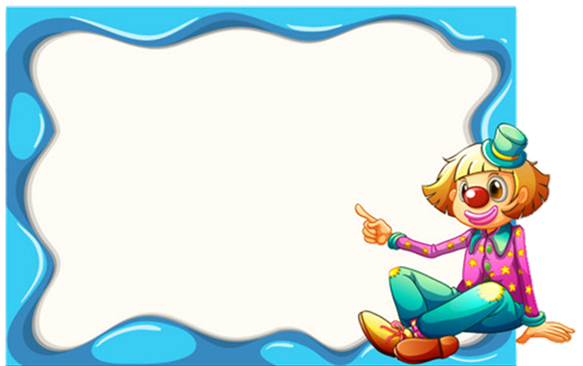 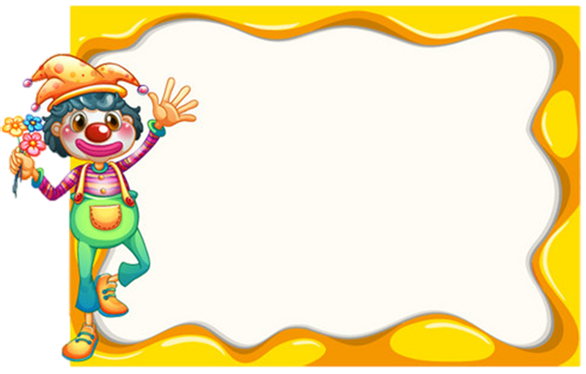 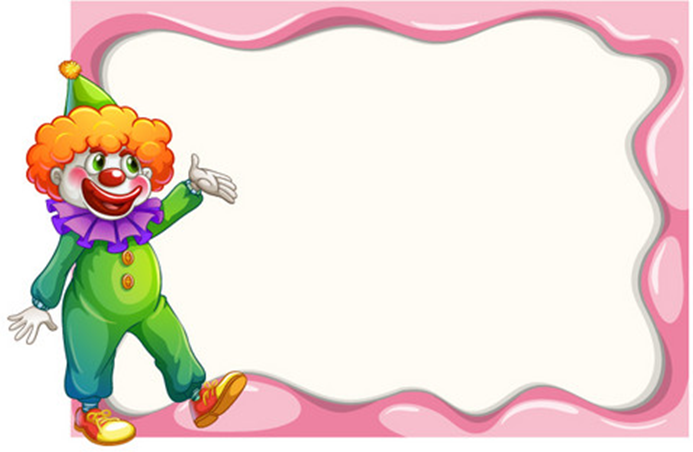 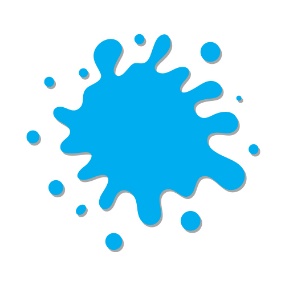 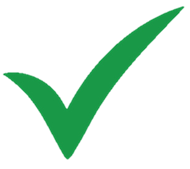 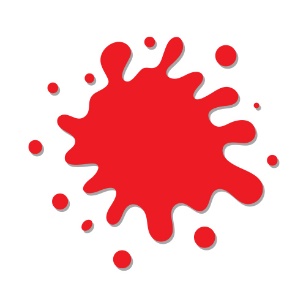 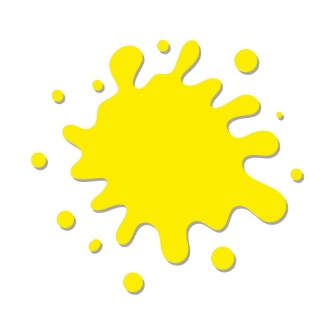 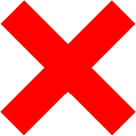 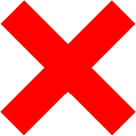 b
a
c
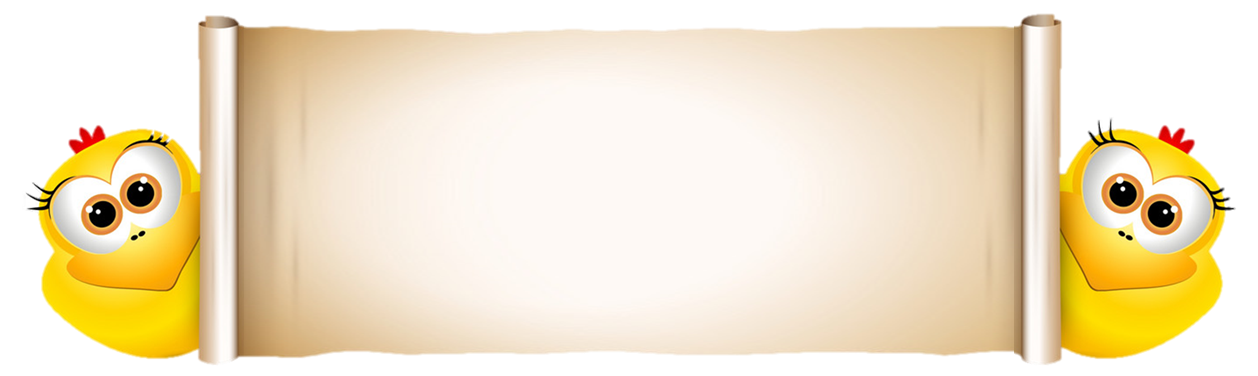 Next
red
Choose the right answer.
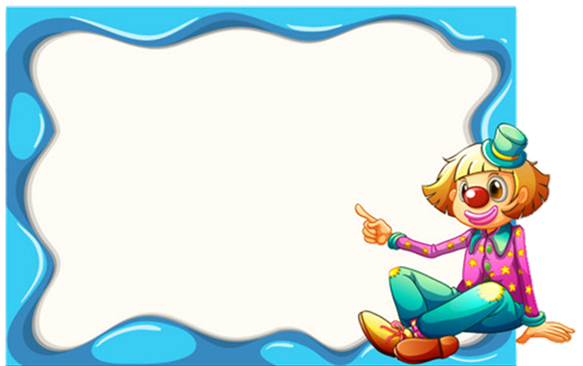 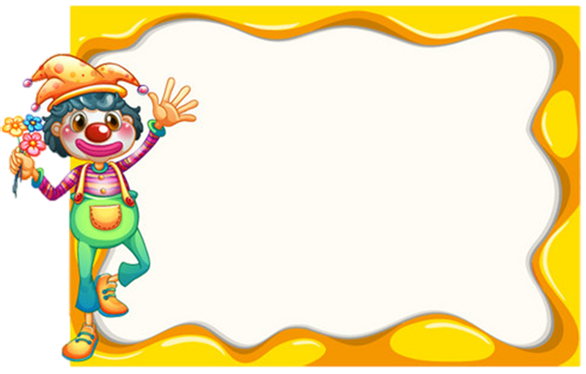 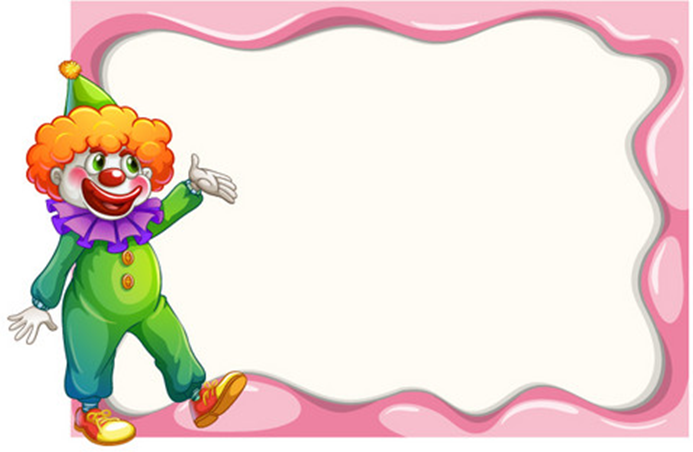 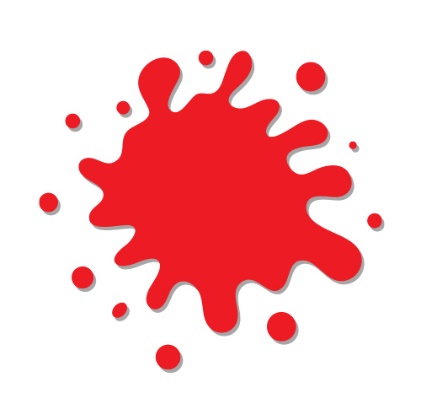 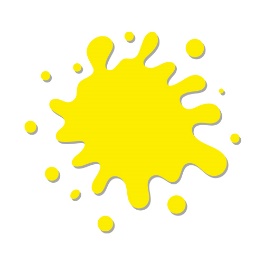 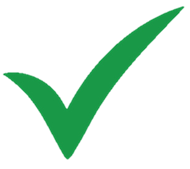 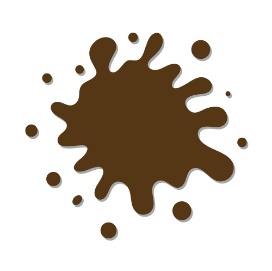 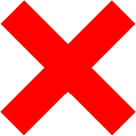 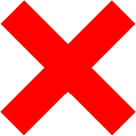 b
a
c
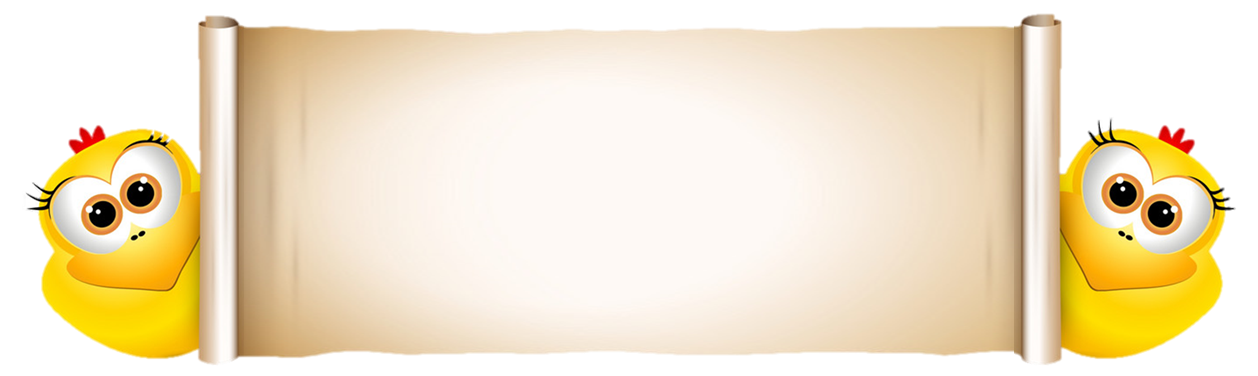 Next
yellow
Choose the right answer.
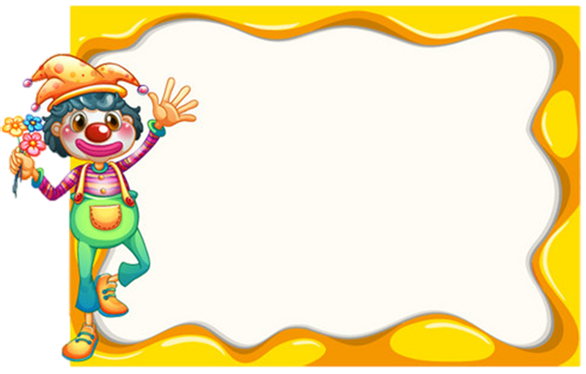 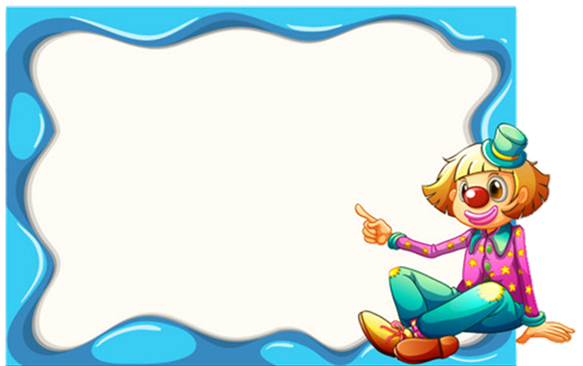 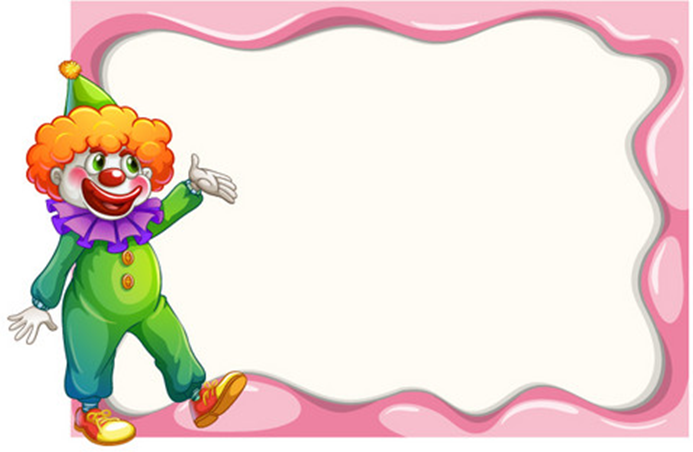 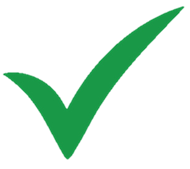 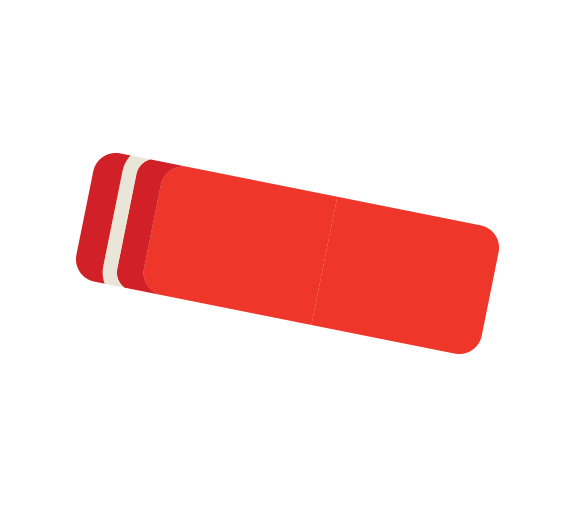 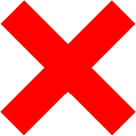 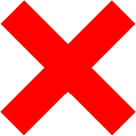 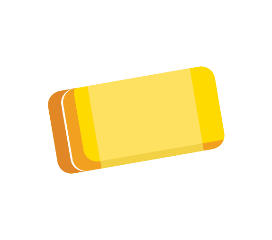 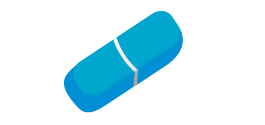 b
a
c
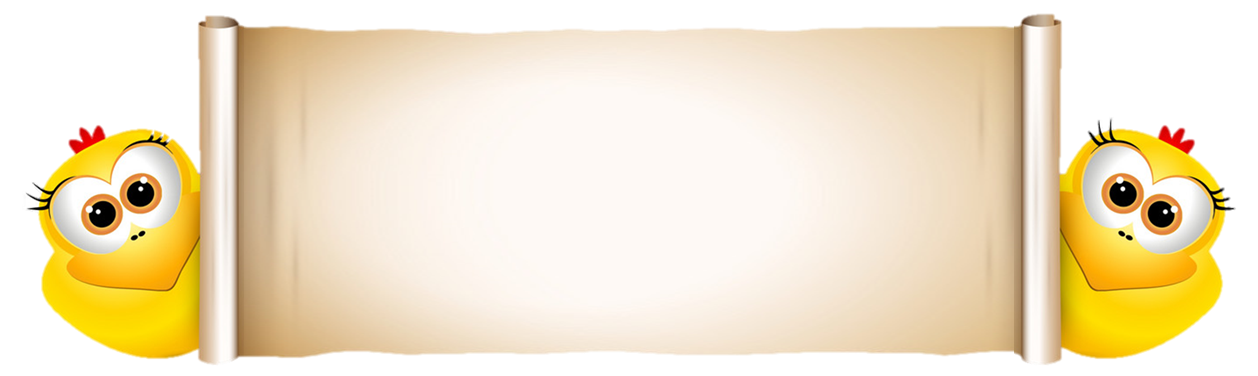 Next
What colour is it?
It’s yellow.
Choose the right answer.
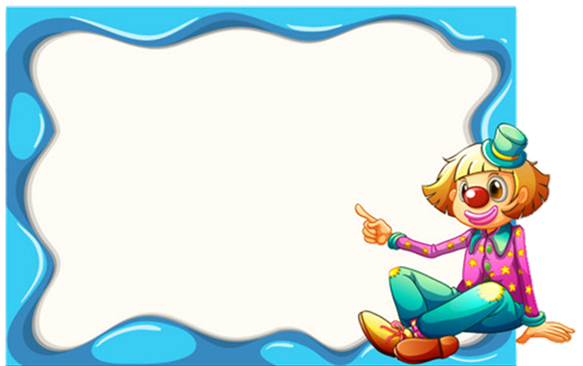 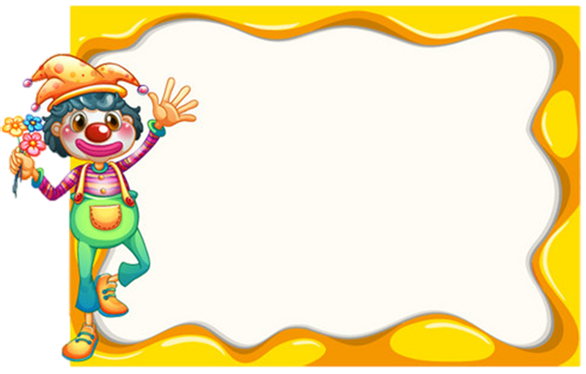 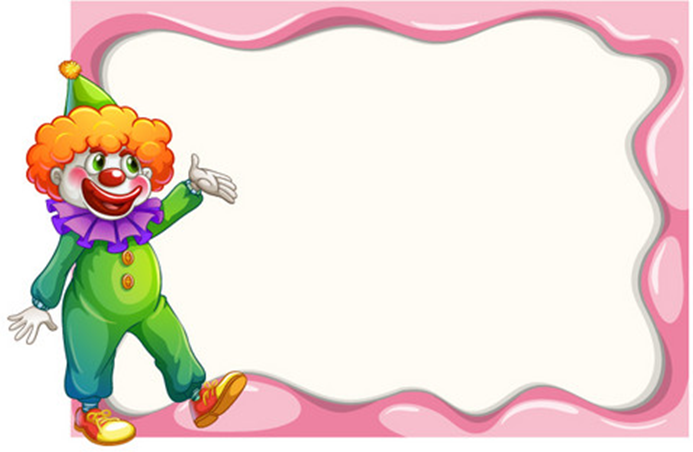 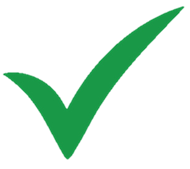 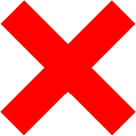 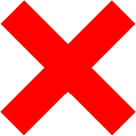 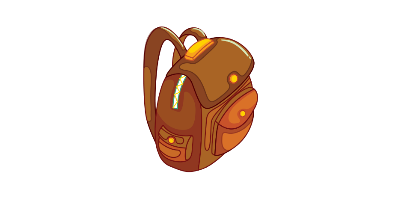 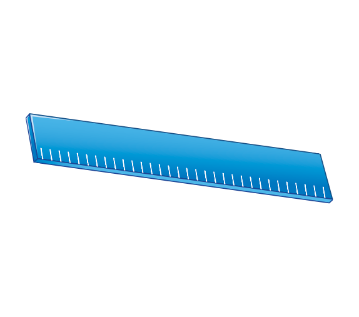 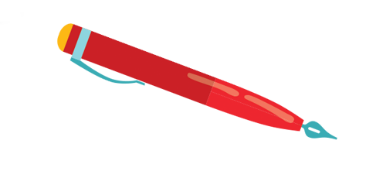 b
a
c
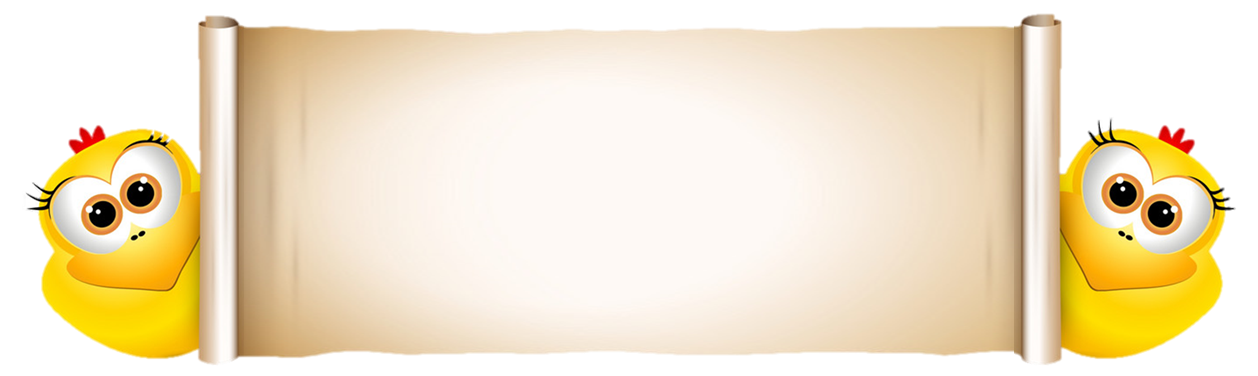 Next
What colour is it?
It’s brown.
Choose the right answer.
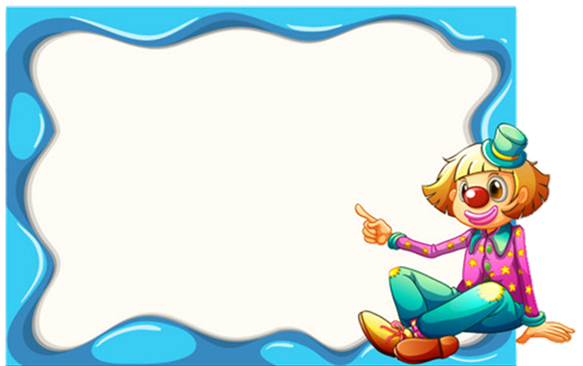 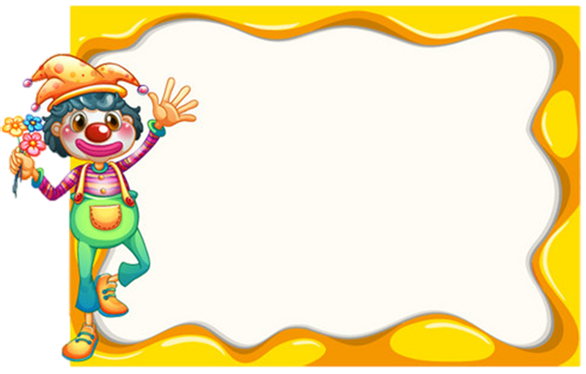 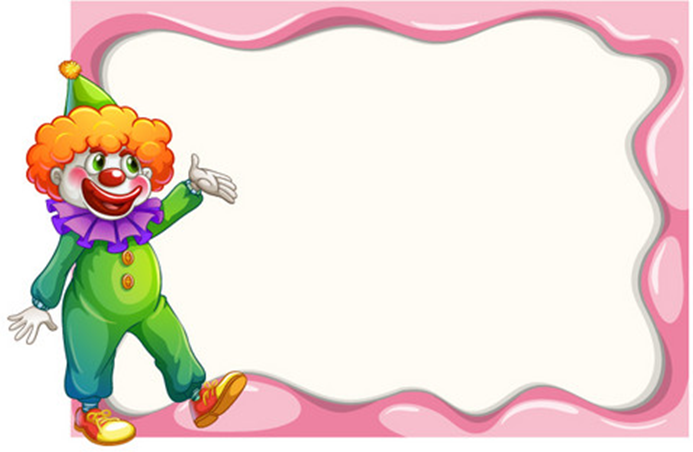 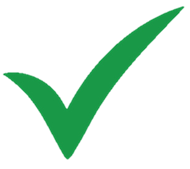 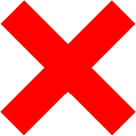 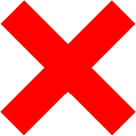 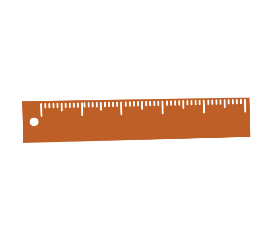 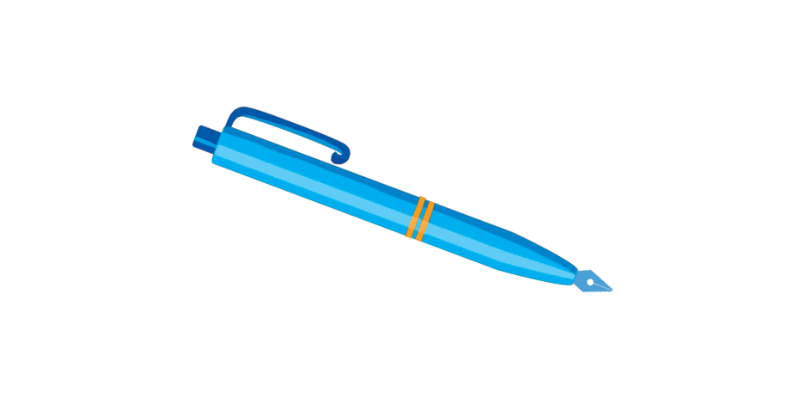 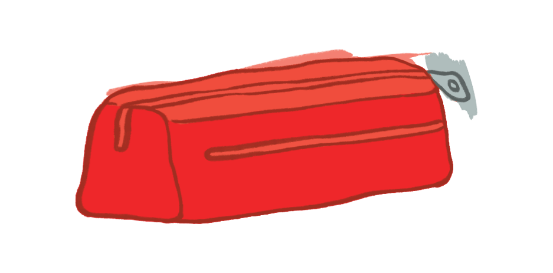 b
a
c
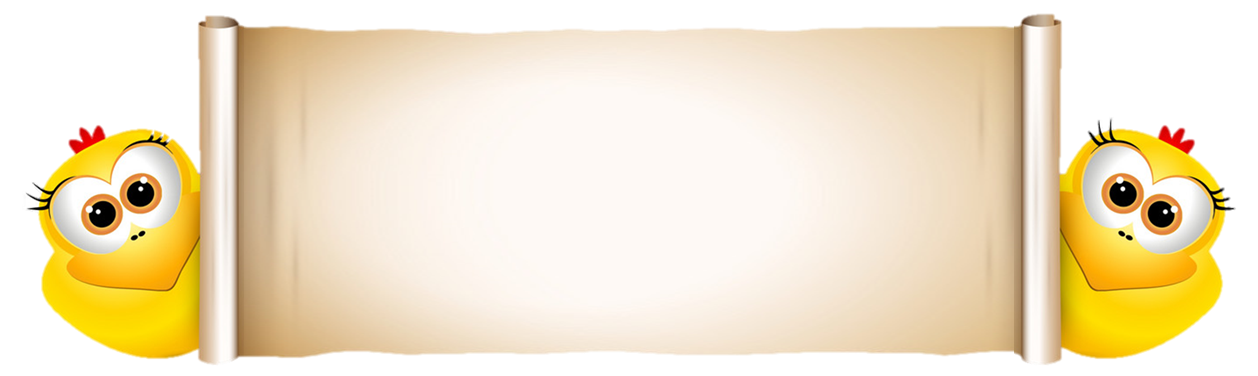 Next
What colour is it?
It’s blue.
Choose the right answer.
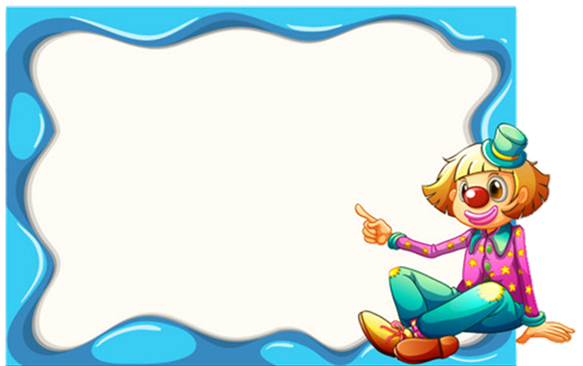 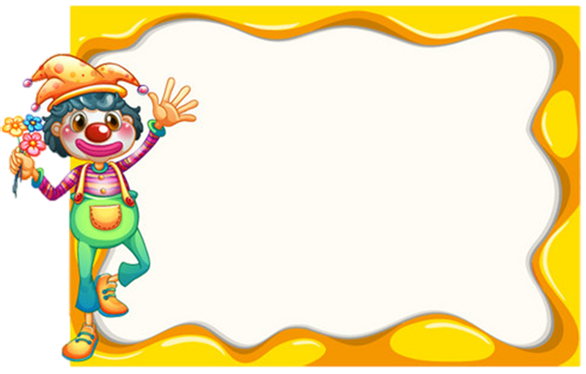 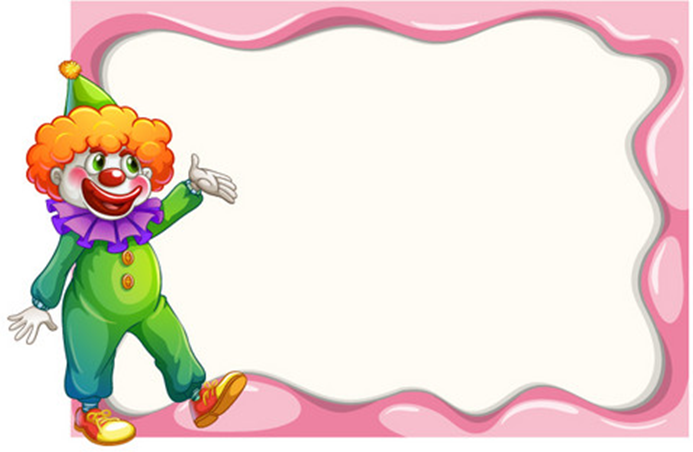 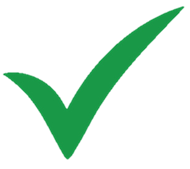 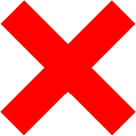 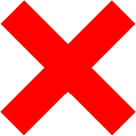 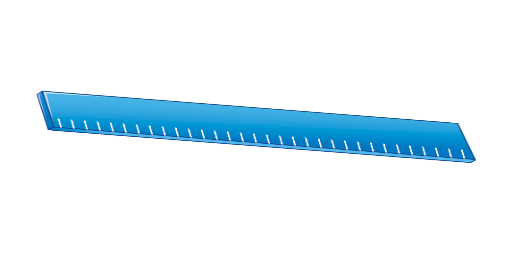 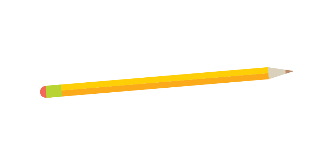 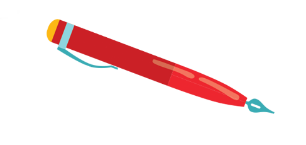 b
a
c
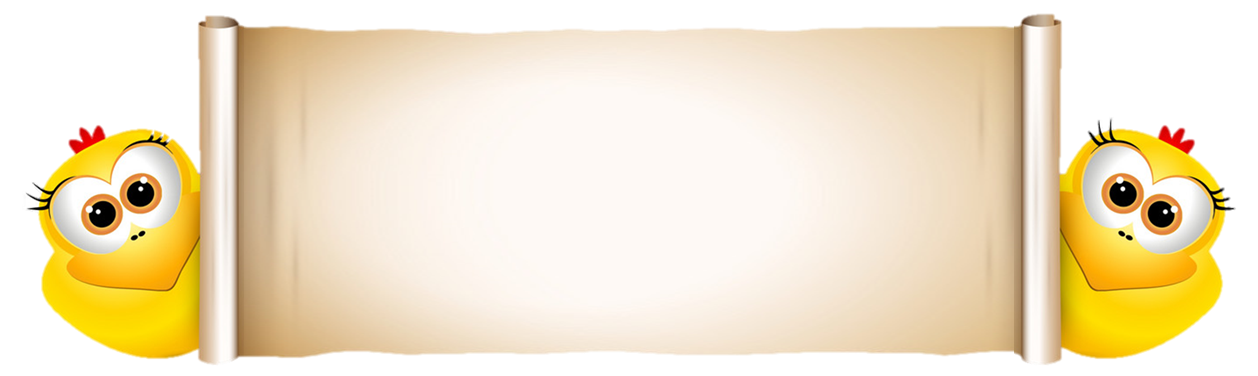 Next
What colour is it?
It’s red.
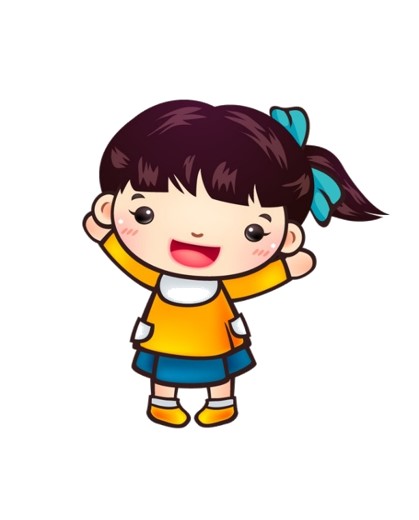 Thank you!
4. Listen and tick.
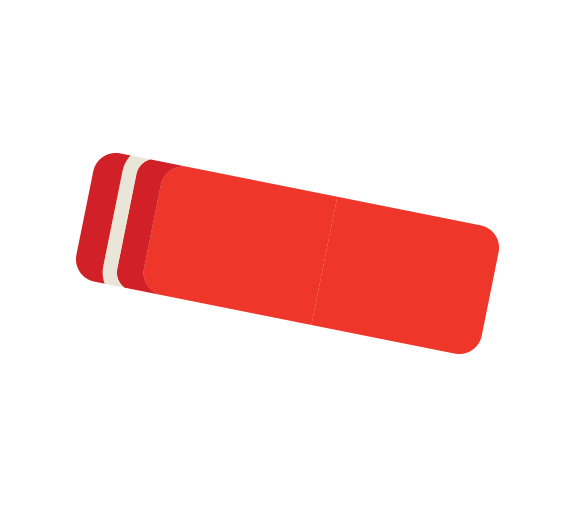 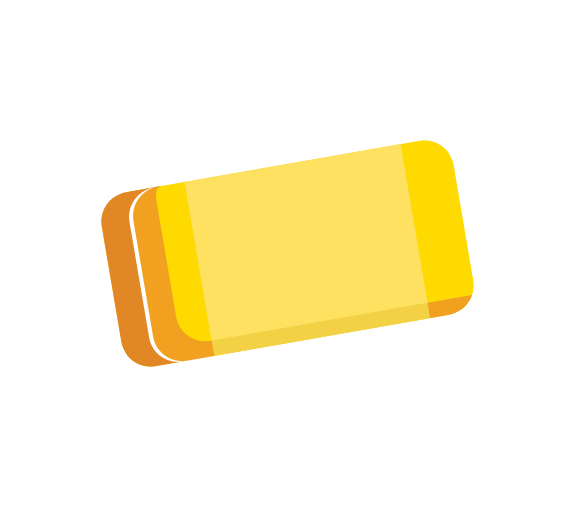 a
b
1
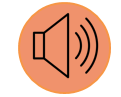 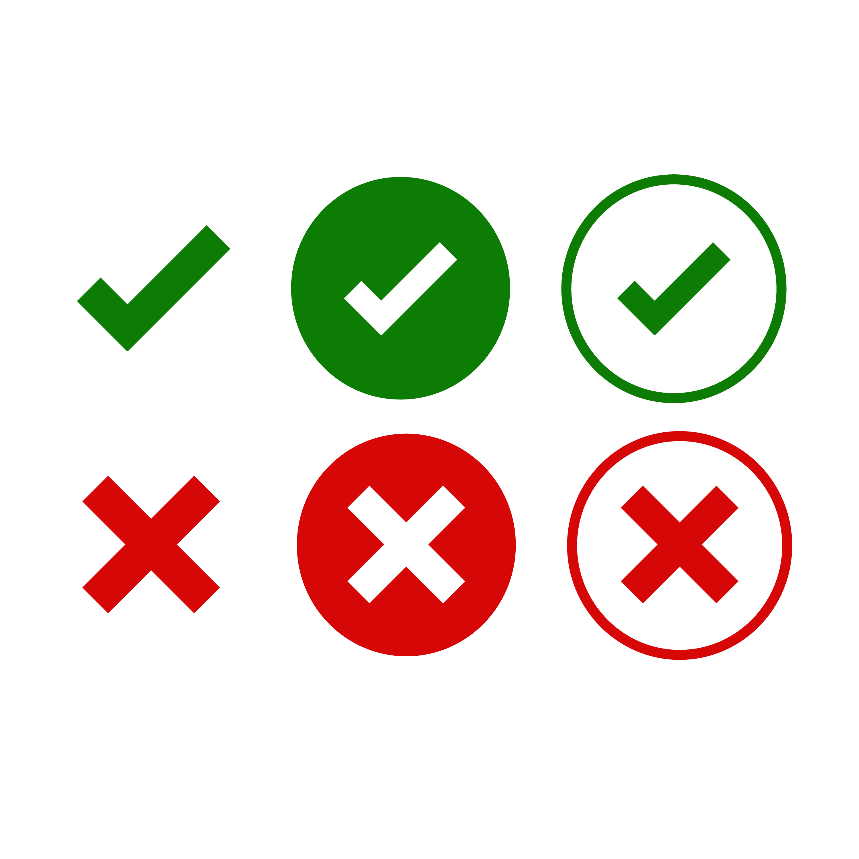 b
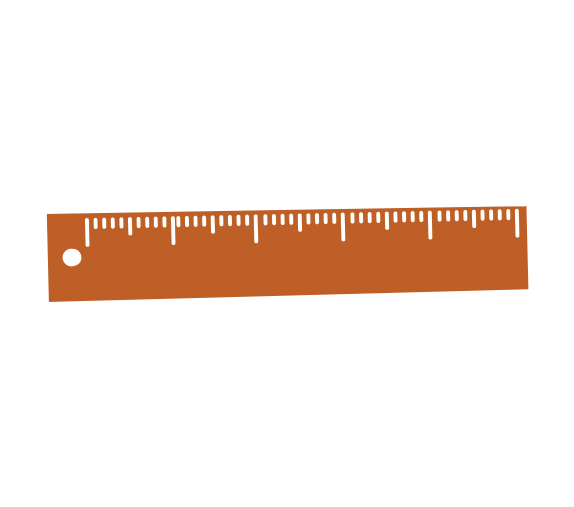 a
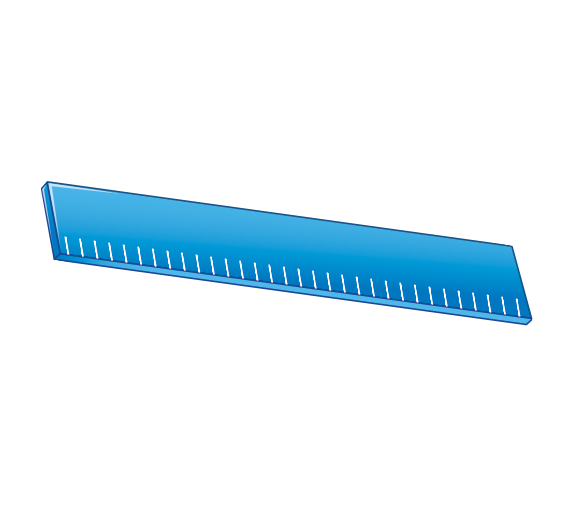 2
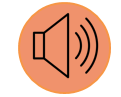 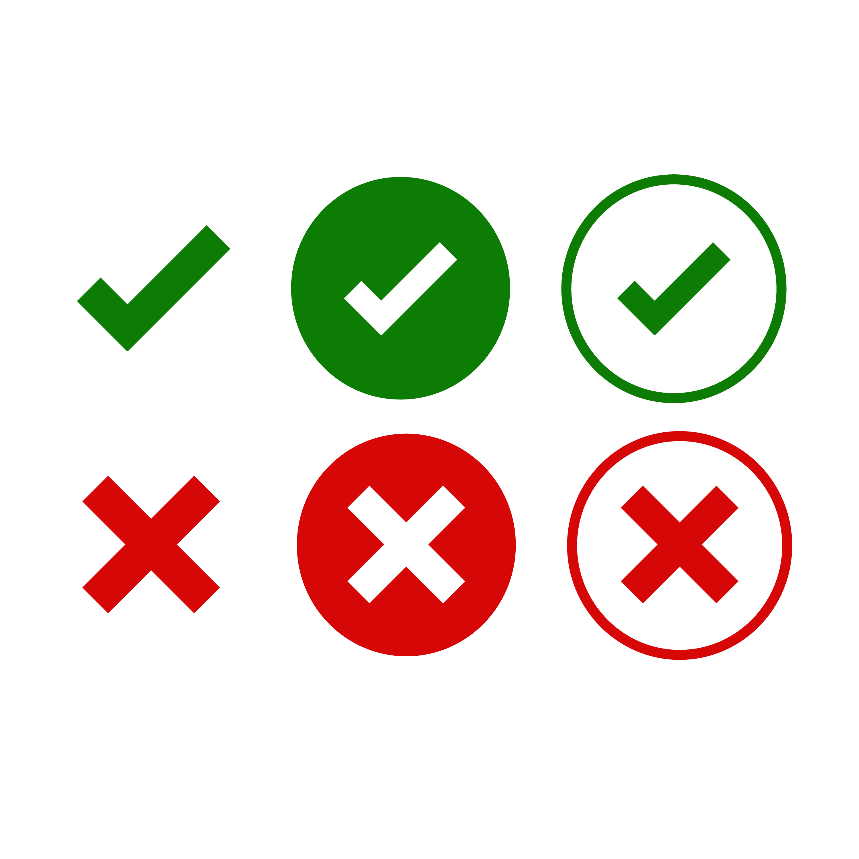 [Speaker Notes: Facebook : Bùi Liễu  
Mobile phone: 0968142780]
5. Look, complete and read.
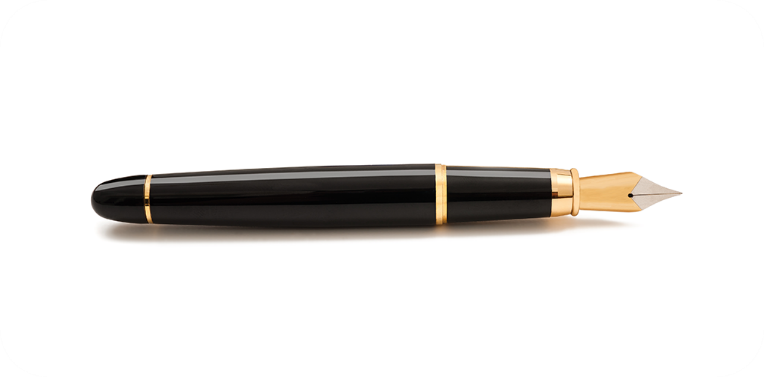 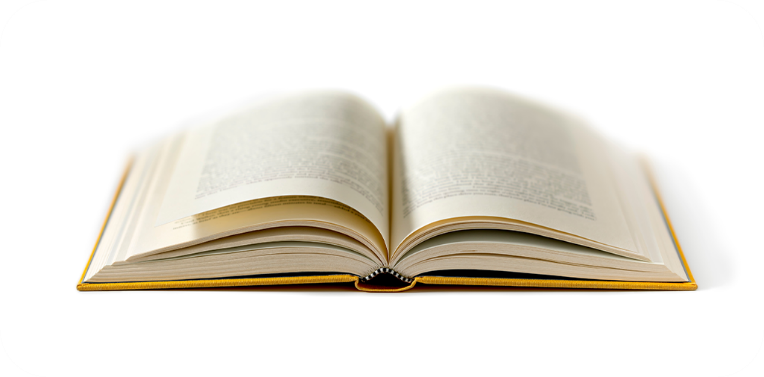 ______.
___________.
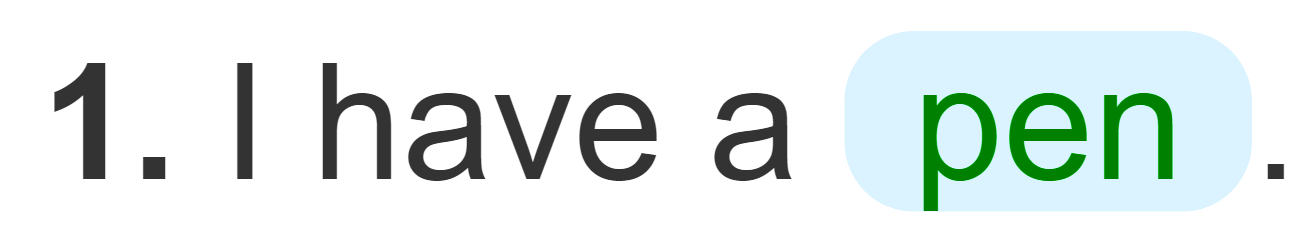 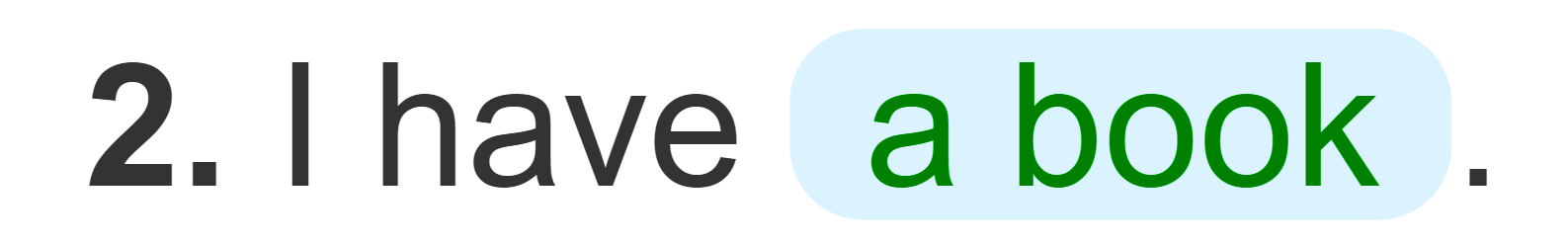 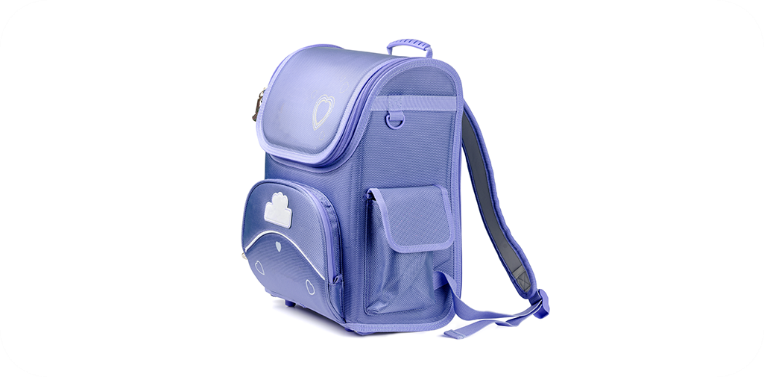 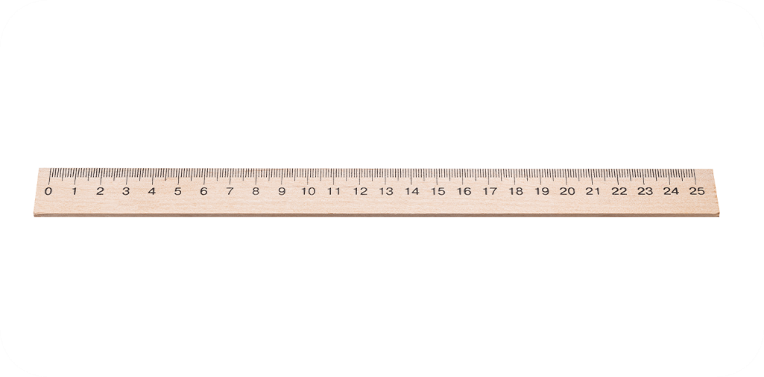 ____________.
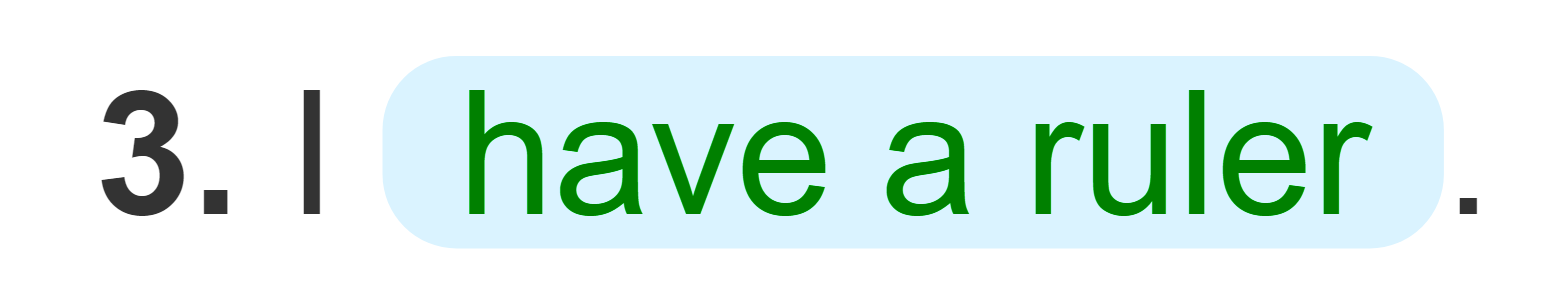 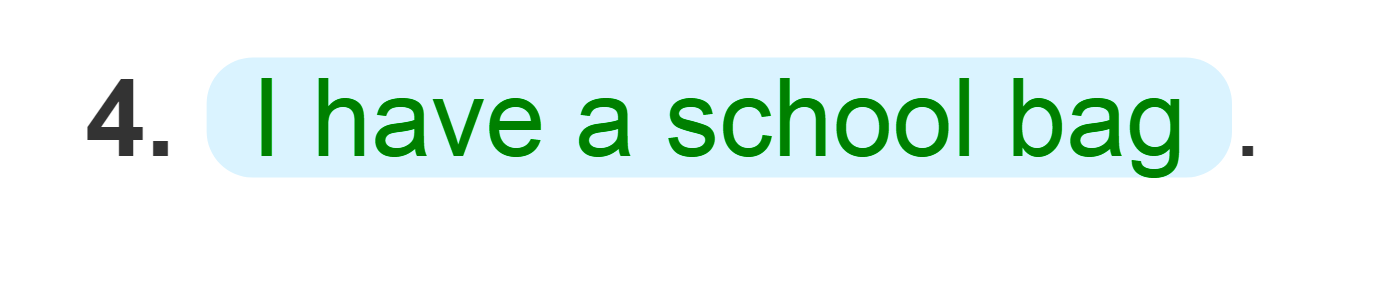 _________________.
[Speaker Notes: Facebook : Bùi Liễu  
Mobile phone: 0968142780]
5. Look, complete and read.
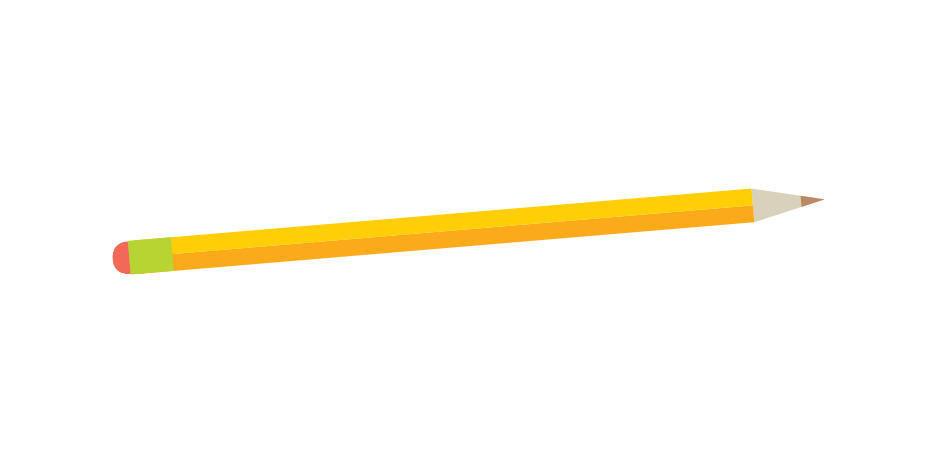 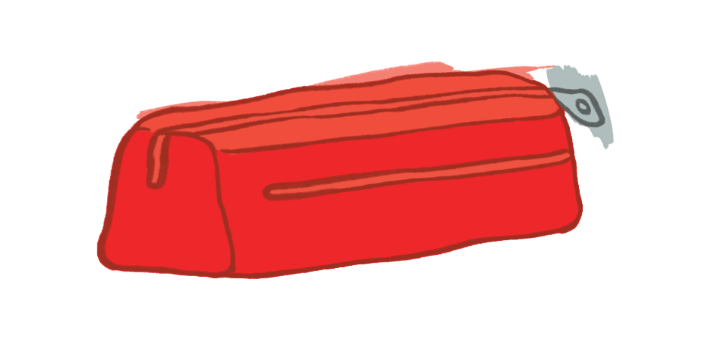 1.  A: What colour is it?
2.  A: What colour is it?
B: It’s ________.
B: ________.
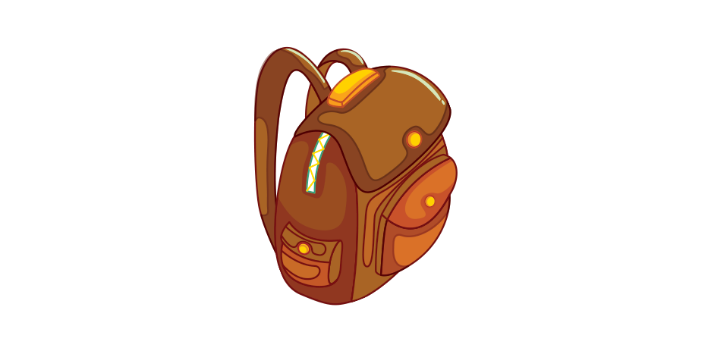 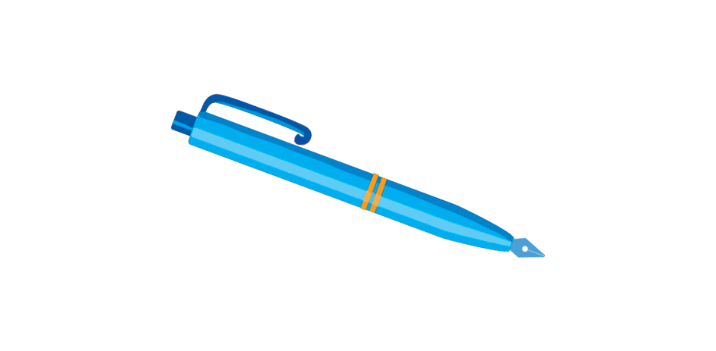 3.  A: _________ is it?
3.  A: ____ colour is it?
B: It’s ________.
B: It’s ________.
[Speaker Notes: Facebook : Bùi Liễu  
Mobile phone: 0968142780]
5. Look, complete and read.
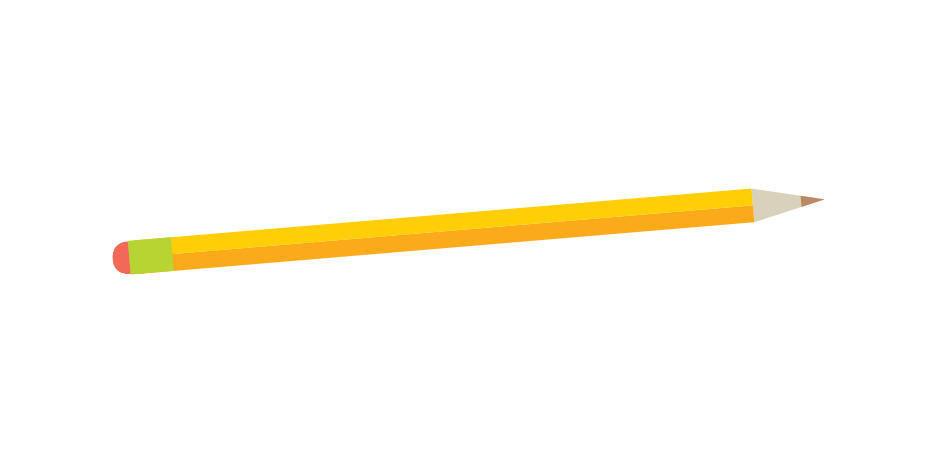 1.  A: What colour is it?
yellow
B: It’s ________.
[Speaker Notes: Facebook : Bùi Liễu  
Mobile phone: 0968142780]
5. Look, complete and read.
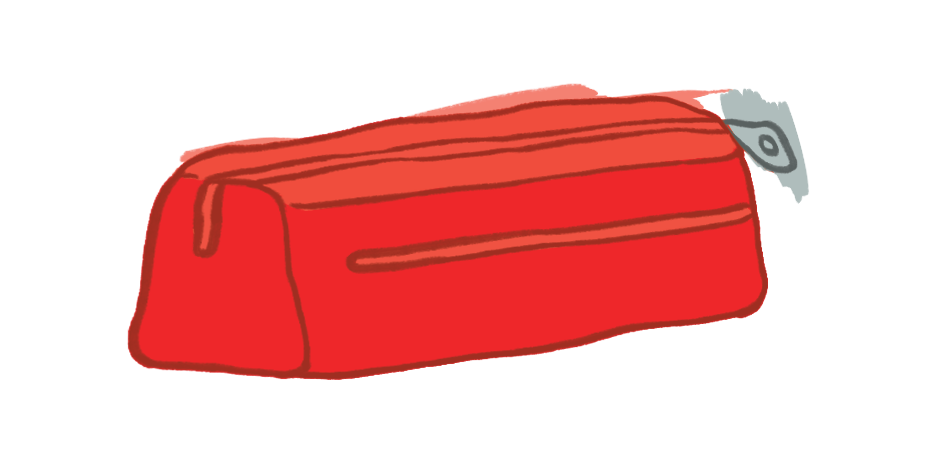 2.  A: What colour is it?
It’s red
B: ________.
[Speaker Notes: Facebook : Bùi Liễu  
Mobile phone: 0968142780]
5. Look, complete and read.
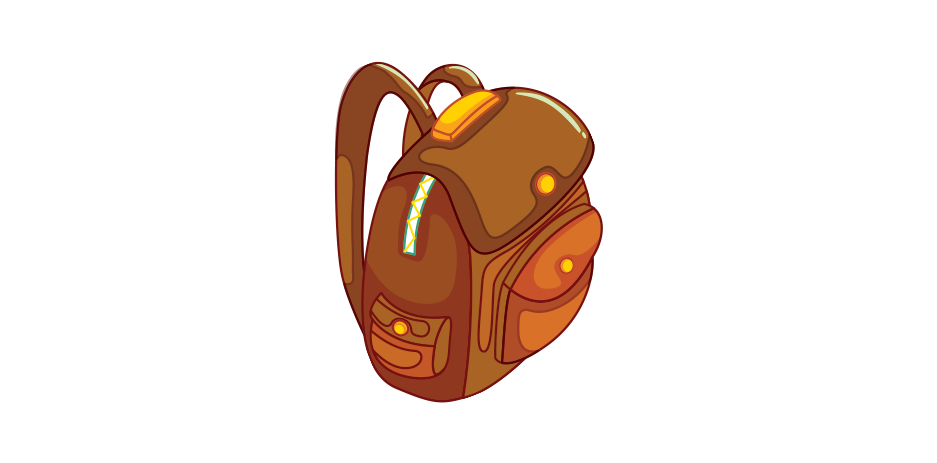 What
3.  A: ______  colour is it?
brown
B: It’s ________.
[Speaker Notes: Facebook : Bùi Liễu  
Mobile phone: 0968142780]
5. Look, complete and read.
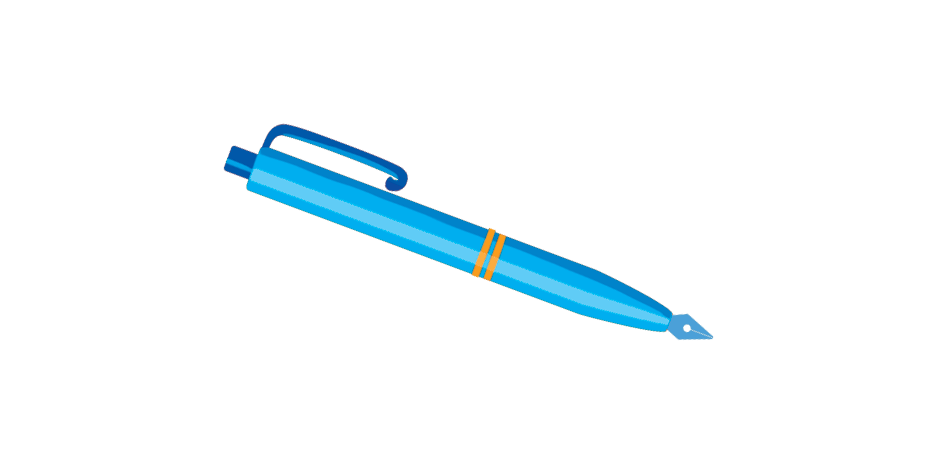 What colour
3.  A: ___________ is it?
blue
B: It’s ______.
[Speaker Notes: Facebook : Bùi Liễu  
Mobile phone: 0968142780]
6. Let’s play.
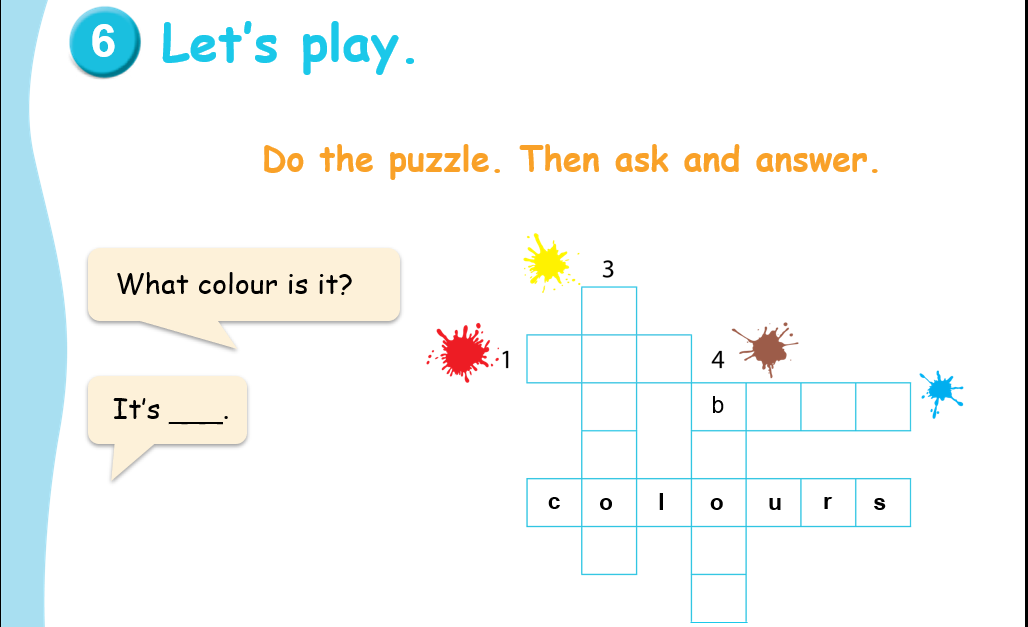 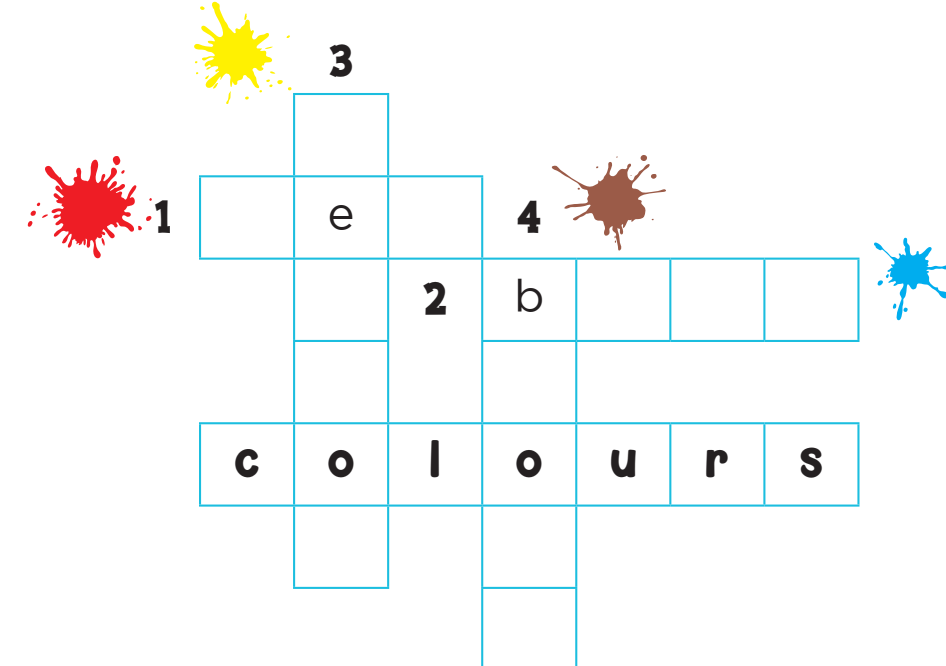 y

l
l

w
r         d
l    u   e
r

w
n
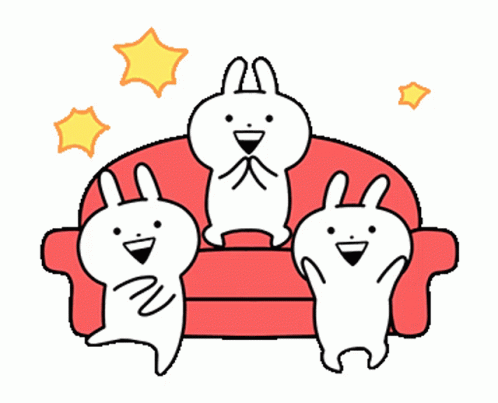 Wrap up
Vocabulary
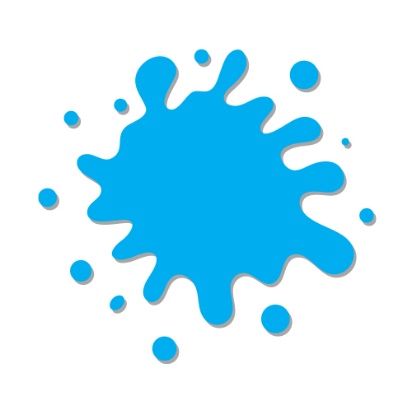 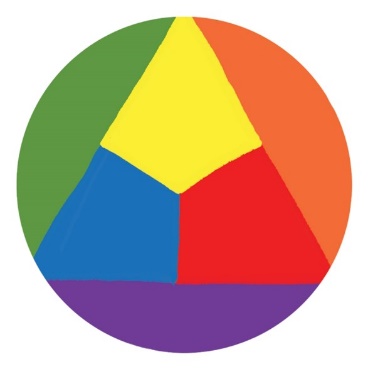 colour
brown
blue
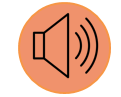 red
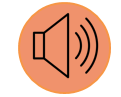 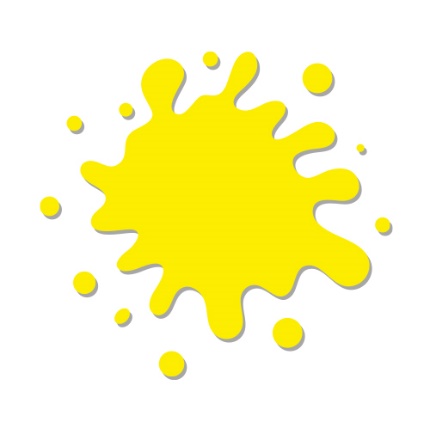 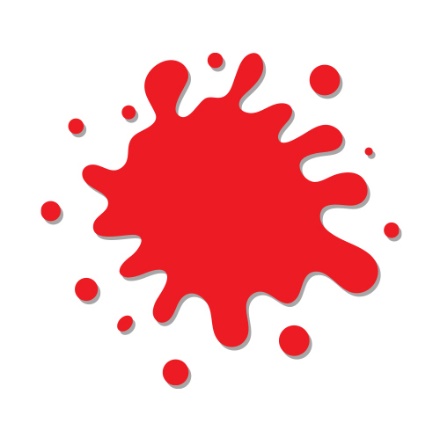 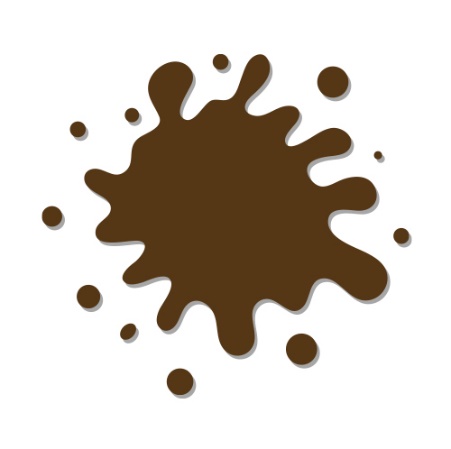 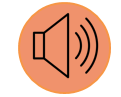 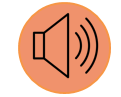 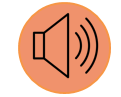 yellow
[Speaker Notes: Facebook : Bùi Liễu  
Mobile phone: 0968142780]
Structures
Khi muốn hỏi màu sắc của một đồ vật, ta sử dụng mẫu câu.
What colour is it?
  -   It’s _________.
(Nó có màu gì vậy?)
(Nó màu ______.)
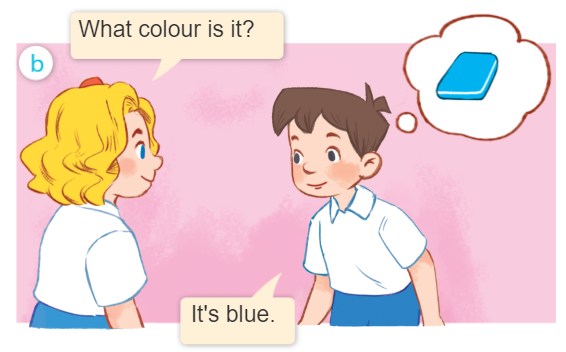 Example:
Homework
Learn by heart all the new words.
Read again the dialogue in part 1.
Facebook : Bùi Liễu  
0968142780
Thank you!
[Speaker Notes: Facebook : Bùi Liễu  
0968142780]